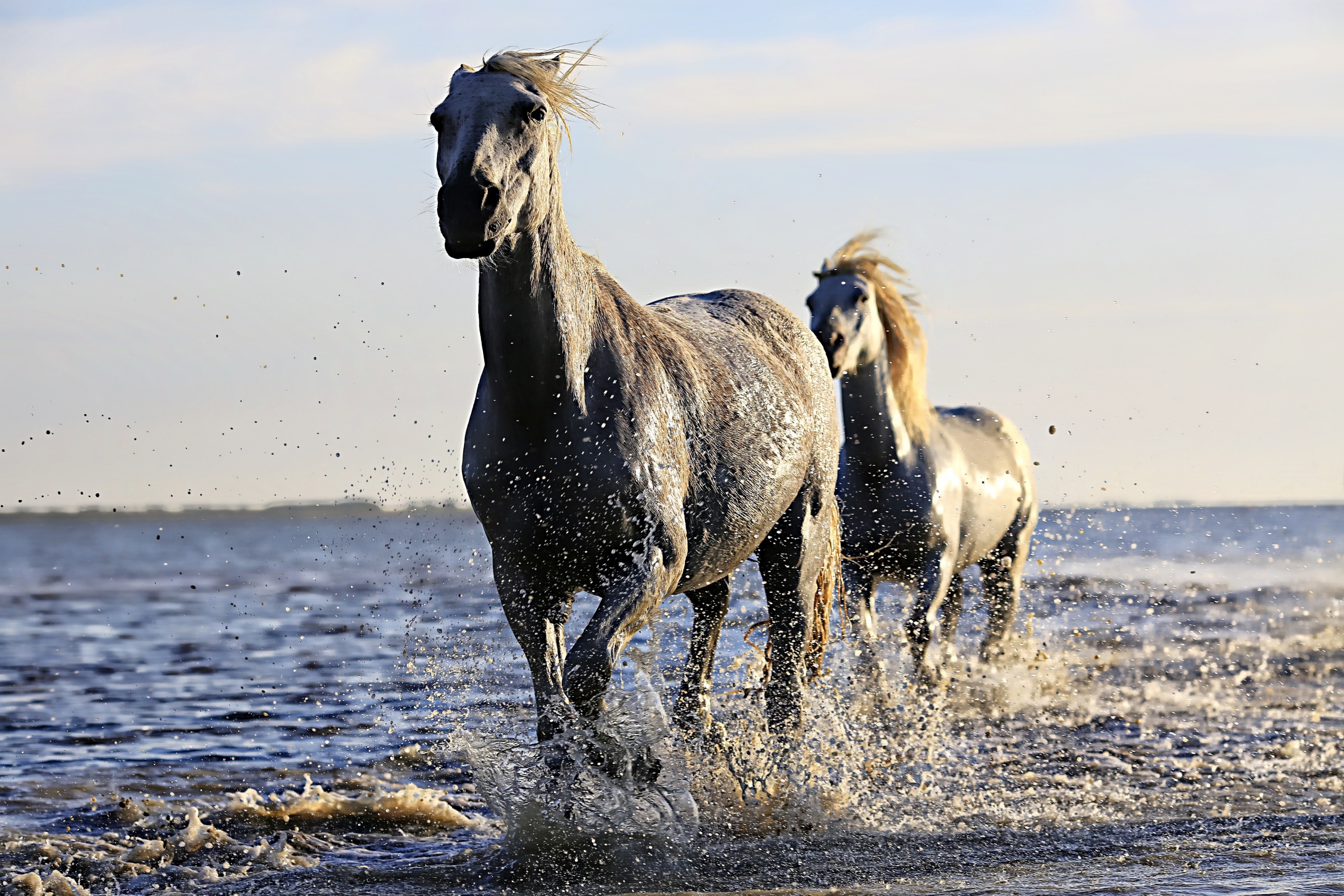 BY YUSHEN
二年级下册 5.3
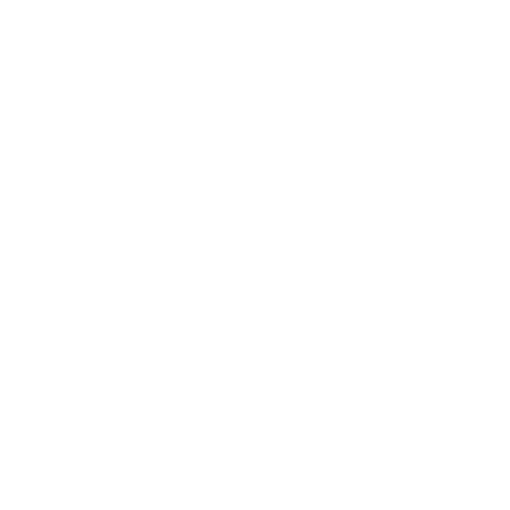 小马过河
授课老师：某某
授课时间：20XX
语文精品课件 二年级下册 5.3
01  课前导读
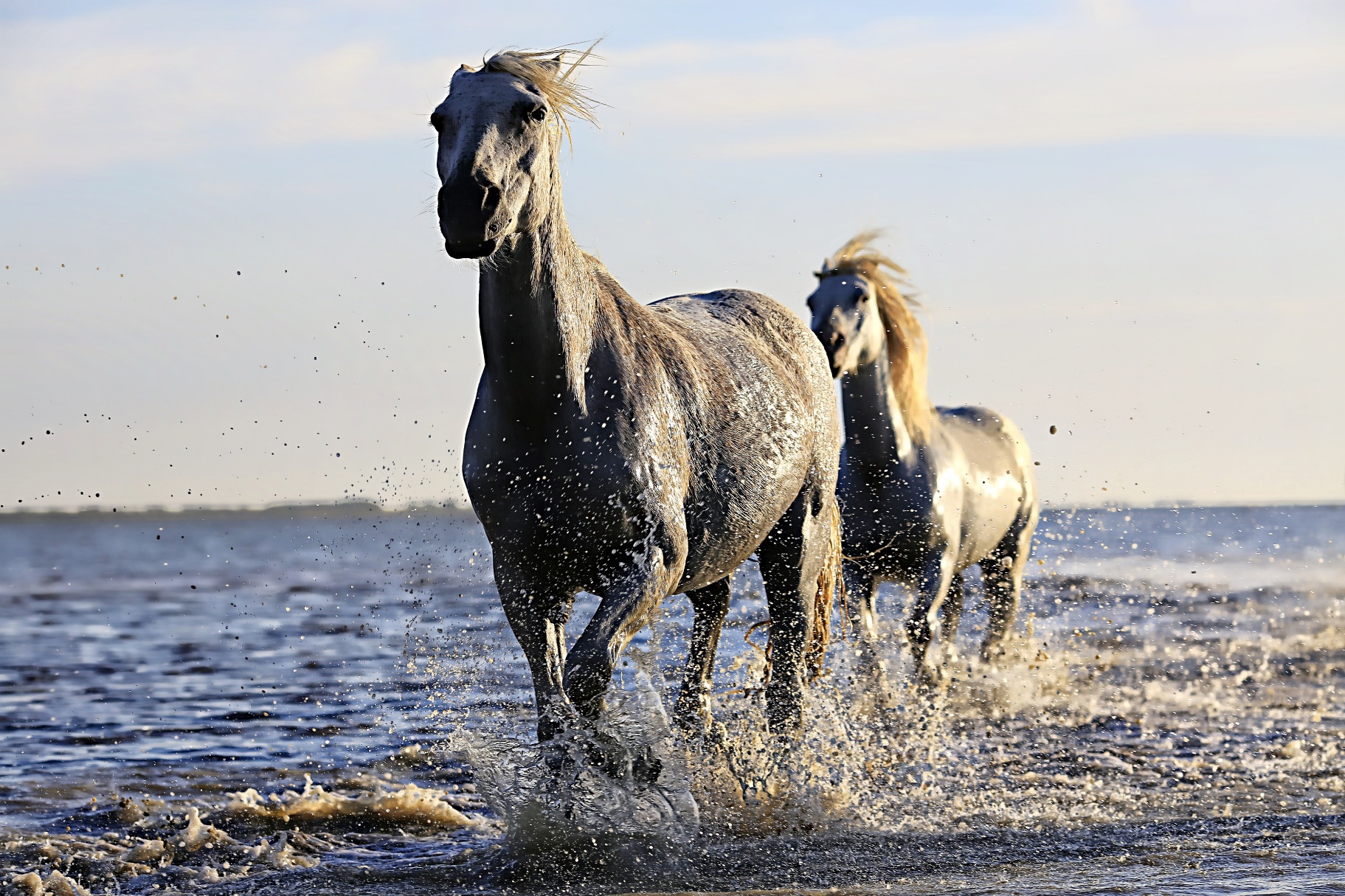 同学们，这匹小马想要过河，可是有个问题难住他了——这条河水深不深？你们猜猜看，小马最后解决这个问题了没有？他成功地过河了吗？让我们一起去课文中看一看吧。
01  课前导读
磨坊有很多种 ，有风车磨坊，水磨坊，人力磨坊，畜牧磨坊，等……古时候用于把米、麦、豆等粮食加工成粉、浆的一种机械。开始用人力或畜力，到了晋代，我国发明用水作动力的水磨。通常由两个圆石做成。
01  课前导读
彭文席（1925—2009），浙江瑞安人。长期担任中小学教师，曾任浙江省作家协会理事。 
主要作品：寓言《云》《母鸭生蛋》《猩猩看“子孙”》等。
01  课前导读
（1）不认识的字可以看拼音，或者请教老师和同学。
（2）读准每一个字的字音，圈出生字词；
（3）读通每个句子，读不通顺的多读几遍；
（4）给每个自然段写上序号。
02  字词揭秘
我会认
pénɡ
tuó
mò
fánɡ
dǎnɡ
bó
qiǎn
棚    驮    磨    坊    挡    伯    浅
                  
刻    突    哩     唉    试    蹄    既
kè
tū
li
ài
shì
tí
jì
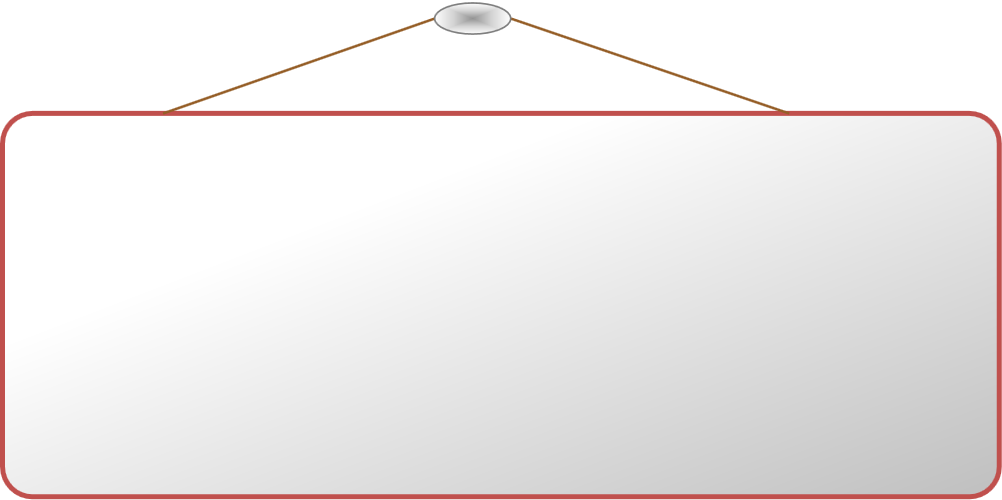 连蹦带跳： 

仔细：
淹死：
为难：
02  字词揭秘
边蹦边跳，形容精力充沛，充满活力的样子。本文形 容小马精力充沛、充满活力的样子。
细心。
因为水淹而死亡。
作对；刁难。本文指小马对过不过河这个问题感到困难， 难以应付。
02  字词揭秘
意
该
愿
麦
刻
掉
伯
突
02  字词揭秘
yuàn
愿
结构：
部首：
组词：
造句：
书写指导：
半包围
心
愿意    愿望
我的愿望实现了。
    “厂”笔画舒展，包住里面的部分，
 “白、小、心”笔画紧凑。
02  字词揭秘
yì
意
结构：
部首：
组词：
造句：
书写指导：
上下
心
意思   心意 
我知道这个词的意思。
   “立”最后一横长，“日”稍扁。
  “心”三点呼应。
02  字词揭秘
mài
麦
上下
麦
小麦   麦苗
小麦是北方的主要农作物。   
      第三横长托上盖下，下部撇捺舒展。
结构：
部首：
组词：
造句：
书写指导：
02  字词揭秘
ɡāi
该
结构：
部首：
组词：
造句：
书写指导：
左右
讠
应该  本该
我们到底应该怎么办？    
     右边第三笔是撇折，第四笔撇穿插在左边言字旁下面，最后一笔是点。
02  字词揭秘
bó
伯
结构：
部首：
组词：
造句：
书写指导：
左右
亻
伯父   伯伯
我的伯父是教师。
       左窄右宽，“白”稍窄，竖笔压在竖中线上。
02  字词揭秘
kè
刻
结构：
部首：
组词：
造句：
书写指导：
左右
刂
刻苦   立刻
听到这个消息，她立刻站了起来。     
      左宽右窄，左部撇平行，“刂”的竖钩挺立有力。
02  字词揭秘
tū
突
结构：
部首：
组词：
造句：
书写指导：
上下
穴
突然   突出 
天空突然间就下起了大雨。
     “穴”要宽，“犬”捺画舒展。
02  字词揭秘
diào
掉
结构：
部首：
组词：
造句：
书写指导：
左右
扌 
丢掉    掉下
已经腐烂的水果，一定要丢掉。  
     左窄右宽，右部“日”稍扁，
  “十”笔画舒展。
03  课文精讲
课文主要讲了一件什么事？
这篇课文叙述了小马驮麦子去磨坊，路上要过一条小河，老牛说水很浅，可以过去，松鼠说水很深，他的伙伴昨天刚被淹死，不能过。小马没了主意，只好跑回去问妈妈，妈妈要他亲自去试一试。小马又回到了河边自己过了河。原来河水既不像老牛说的那样浅，也不像松鼠说得那样深。
03  课文精讲
有一天，老马对小马说：“你已经长大了，能帮妈妈做点儿事吗？”小马连蹦带跳地说：“怎么不能？我很愿意帮您做事。”
“连蹦带跳”表明小马非常的乐意帮妈妈做事情，也可以看出它是一个非常懂事的孩子。
老马高兴地说：“那好啊，你把这半口袋麦子驮到磨坊去吧。”
语言描写
“高兴”说明妈妈因小马乐意帮妈妈做事，她感到非常的欣慰。
这句话概括地写出了小马过河的原因。
水很浅，刚没小腿，能蹚过去。
牛伯伯，请您告诉我，这条河，我能蹚过去吗？
我能不能过去呢？如果妈妈在身边，问问她该怎么办，那多好啊！
03  课文精讲
一条小河挡住了去路
心理描写，小马依赖妈妈，做事情没主见。
有礼貌
水很深吗？
03  课文精讲
深得很哩！昨天，我的一个伙伴就是掉在这条河里淹死的！
“突然”可以看出松鼠看到小马要过河很着急，急于要拦住它。
突然从树上跳下一只松鼠，拦住他大叫：“小马！别过河，别过河，河水会淹死你的！”
动作、语言描写
“跳下、拦住”这是描写松鼠动作的词语，生动地写出了松鼠的急切、担心。
03  课文精讲
思考：听了老牛和小松鼠完全相反的话，小马是什么反应？
小马连忙收住脚步，不知道怎么办才好。他叹了口气，说：“唉！还是回家问问妈妈吧！”
犹豫不决、十分无奈
小马甩甩尾巴，跑回家去。妈妈问他：“怎么回来啦？”小马难为情地说，“一条河挡住了去路，我……我过不去。”
“难为情”说明了什么？省略号表明了什么？
“难为情”说明小马回家见到妈妈自己也不好意思。
省略号表现了小马在回答妈妈的话时，吞吞吐吐。
03  课文精讲
妈妈说：“那么河水到底是深是浅呢？你仔细想过他们的话吗？”小马低下了头，说：“没……没想过。”妈妈亲切地对小马说：“孩子，光听别人说，自己不动脑筋，不去试试，是不行的。河水是深是浅，你去试一试就知道了。”
妈妈的话是什么意思？
一是对别人说的话，要动脑筋思考，不能人云亦云。
二是当拿不定主意时，要去试一试。
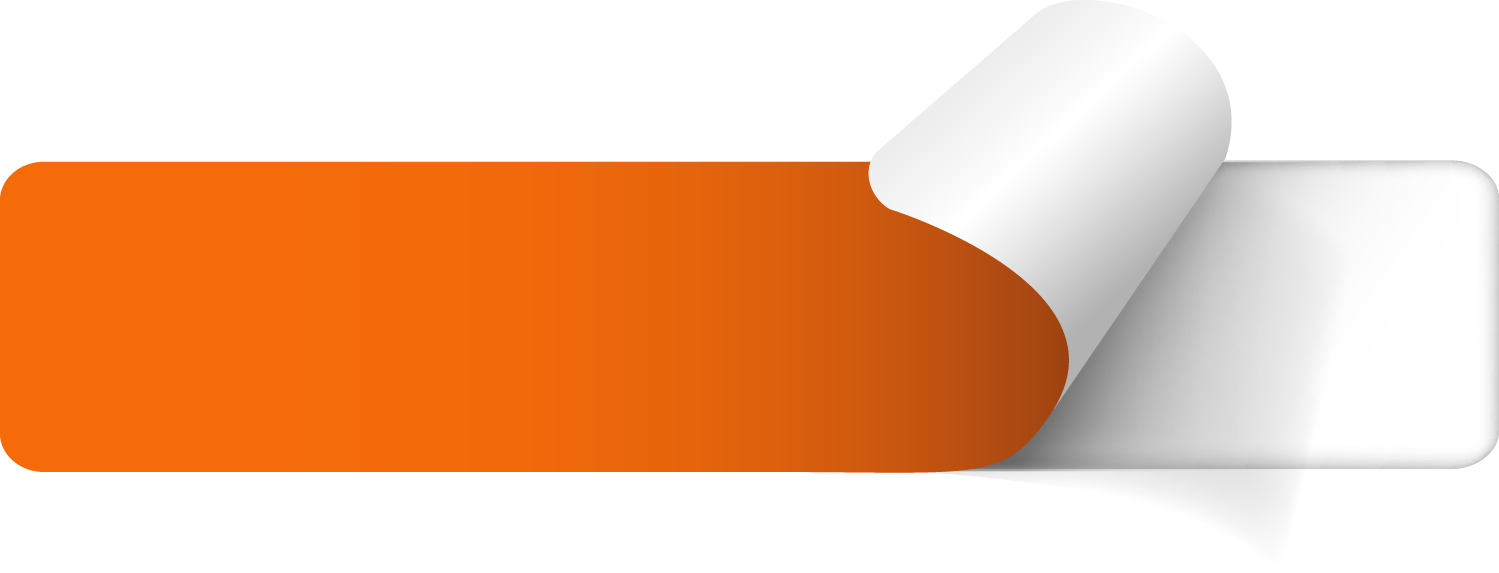 结果河水到底是深还是浅？
03  课文精讲
他下了河，小心地蹚到了对岸。原来河水既不像老牛说的那样浅，也不像松鼠说的那样深。
小马最后明白了什么道理？
小马真正明白了老牛和松鼠说的话不同的原因，因为他们都是站在自己的立场上，根据自己的身高来说的。这说明凡事不能只听别人说，要亲自试一试才行。
04  课堂小结
冬夜读书示子聿
陆游
  古人学问无遗力，
  少壮工夫老始成。
  纸上得来终觉浅，
  绝知此事要躬行。
本文讲的是小马要帮妈妈把麦子驮到磨坊，可是路上遇到了一条河，因不知水的深浅而不敢过河，后来他在老马的教导下过了河的故事，告诉我们：遇事要自己动脑筋，想办法，亲自去尝试，才会有正确的认识。
04  课堂小结
【与马有关的谚语】
一条小河，一句鼓励，一次尝试，小马在实践中获得了宝贵的经验。生活中，我们也会遇到无数条这样的小河，我们应该： 学着多动脑筋，多想办法，不要只听信他人，自己要勇于实践。
1.路遥知马力，日久见人心。
2.人怕理，马怕鞭，蚊虫怕火烟。
3.马不打不奔，人不激不发。
4.好马不吃回头草。
04  课堂小结
老牛
水很浅
遇事要
动脑思考
小马过河
松鼠
水很深
妈妈
去试一试
05  课堂练习
一、根据课文内容填空。
（1）河水既不像老牛说的那样（   ），也不像松鼠说的那样（   ）。
（2）小马驮着口袋，（      ）地往磨坊跑去。
（3）小马听了松鼠的话，（    ）收住脚步。
浅
深
飞快
连忙
05  课堂练习
二、选词填空。
    突然    虽然     果然      
（1）天气预报说下午有雨，刚吃完午饭，大雨（       ）哗哗地下起来了。
（2）弟弟（        ）才6岁，可他自己的事情自己做。
（3）草丛中（         ）钻出一只野鸡，吓了妹妹一跳。
果然
虽然
突然
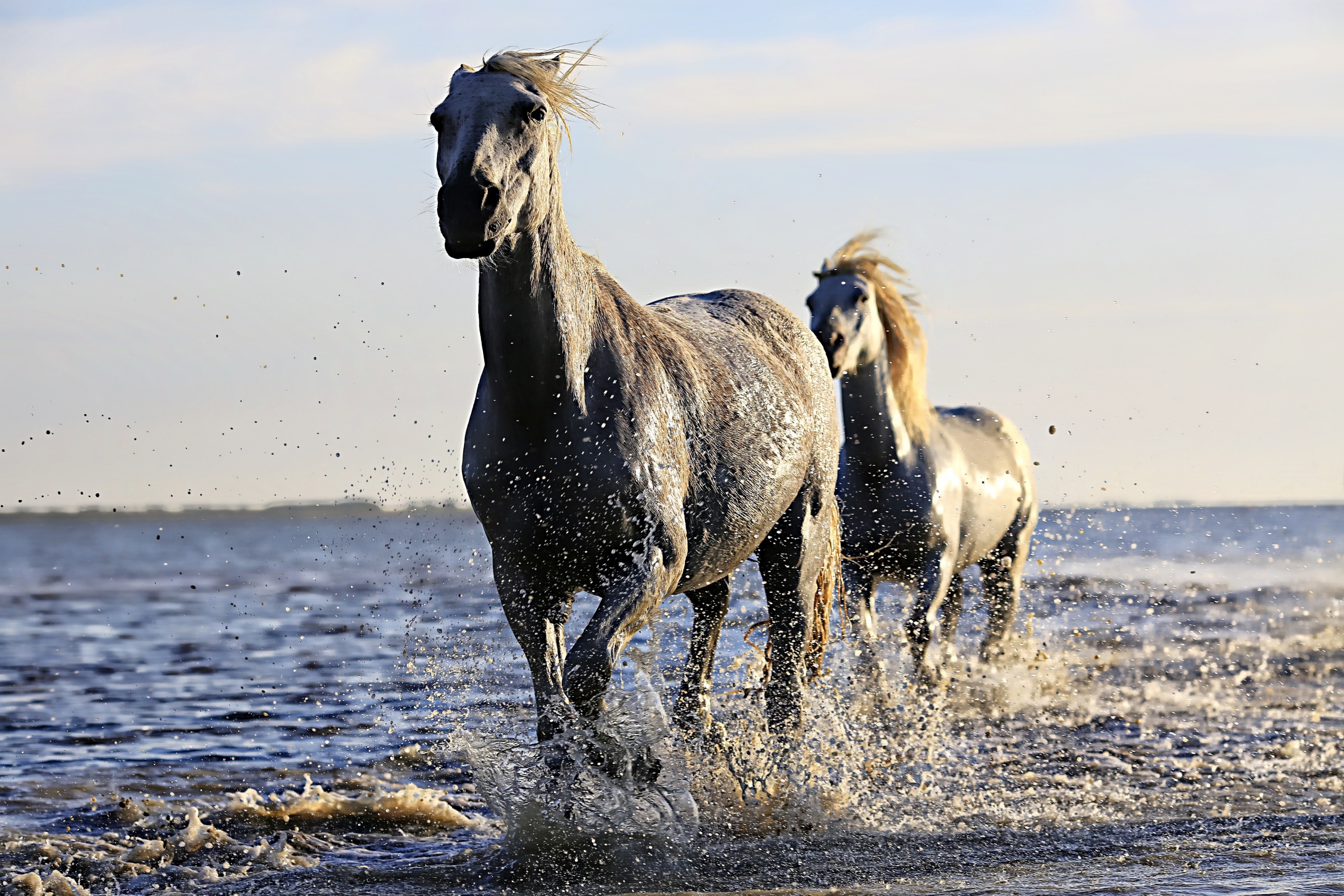 BY YUSHEN
二年级下册 5.3
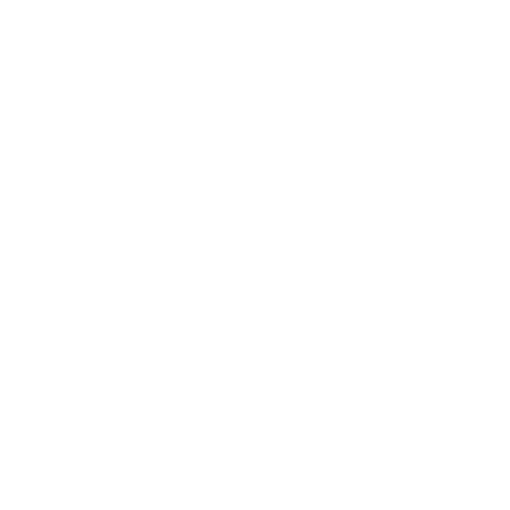 谢谢观看
授课老师：某某
授课时间：20XX
语文精品课件 二年级下册 5.3